WELCOME
THANKS FOR JOINING US!
Songs of
Praise to God
OpeningPRAYER
Songs of
Praise to God
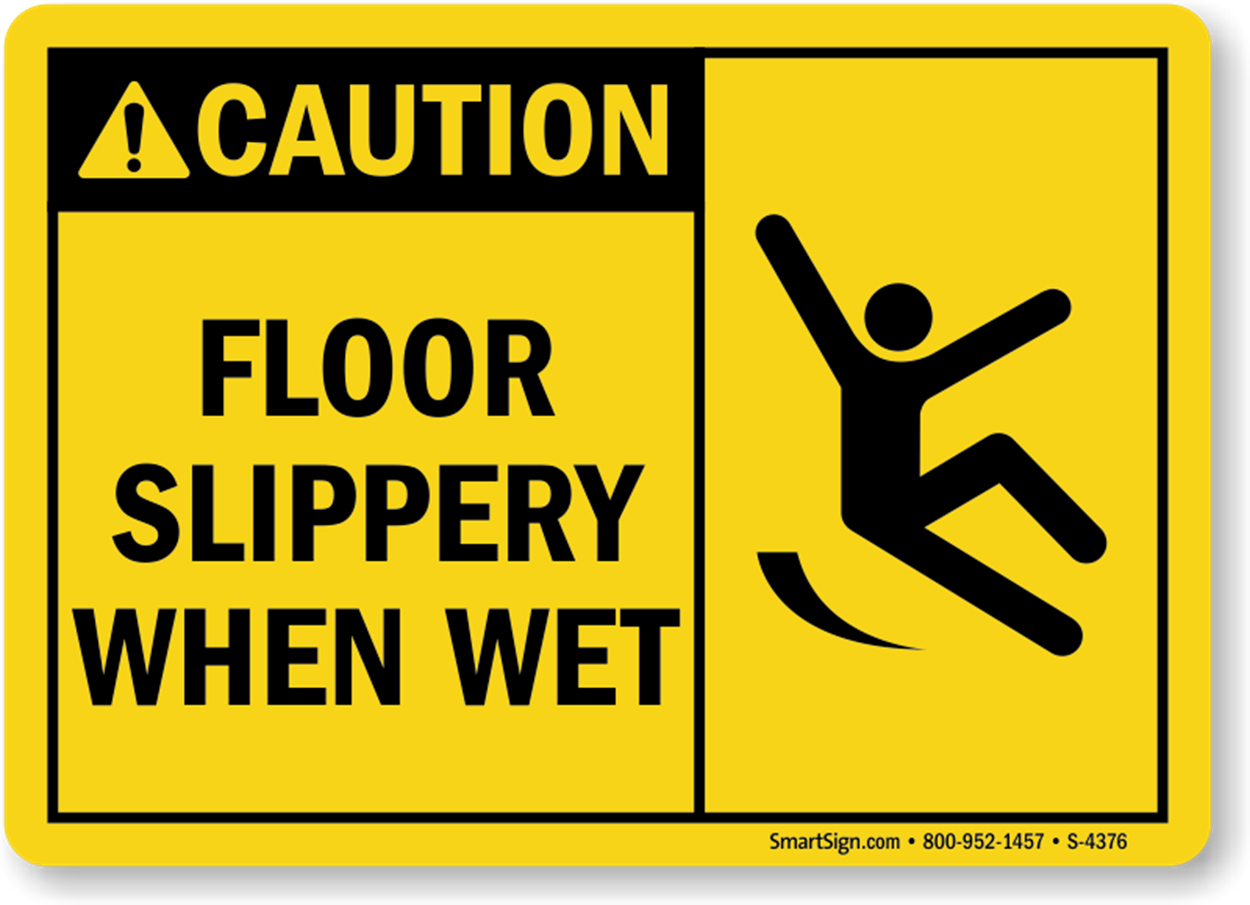 WATCH WHERE YOU STAND
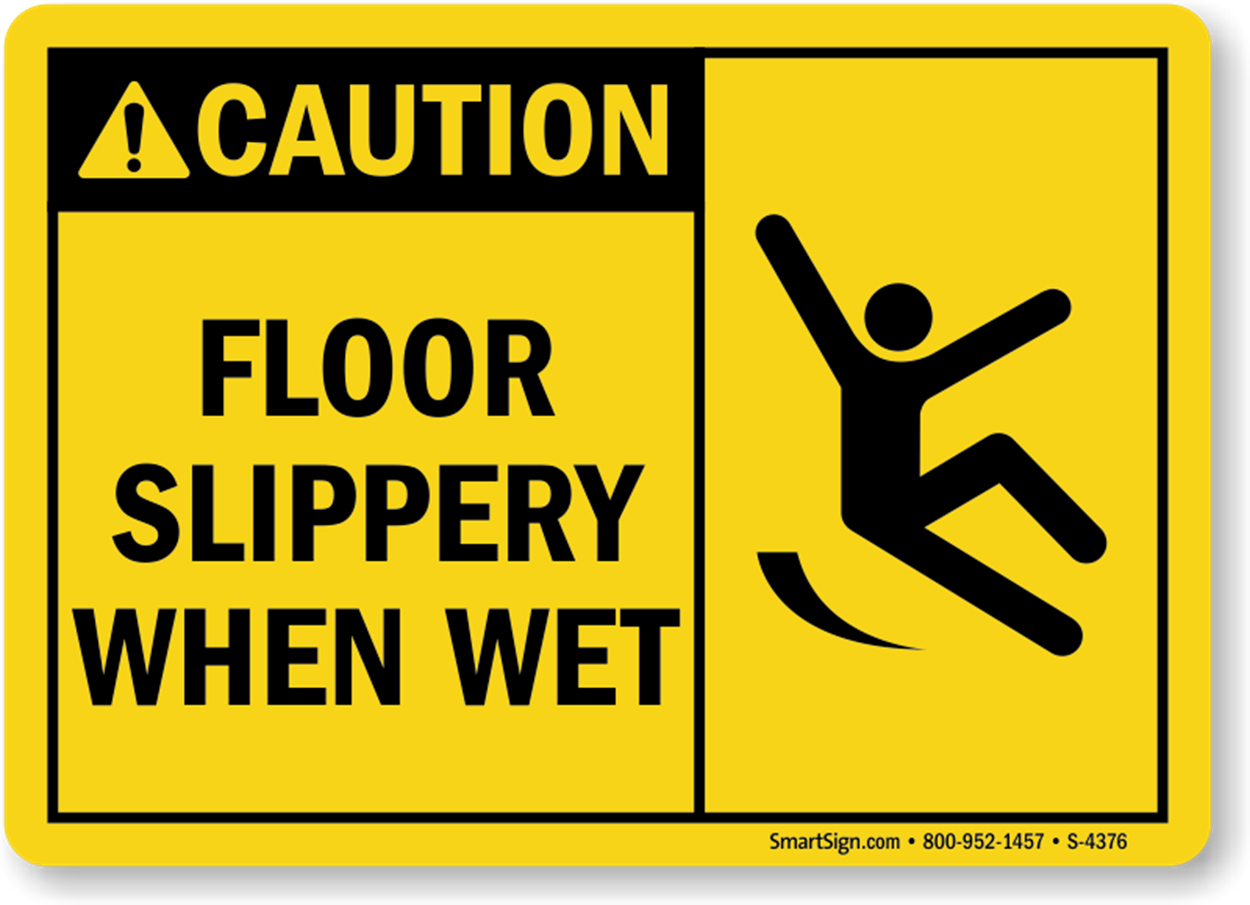 WATCH
WHAT YOUR MOTIVATIONS ARE
Prov. 25:6-7
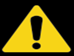 THE BOOK OF PROVERBS
Proverbs 25:6-7
Practical Wisdom
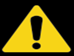 THE BOOK OF PROVERBS
Proverbs 25:6-7
Practical Wisdom
Spiritual Application (Lk. 14:7-14)
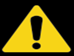 WHO KNOWS OUR MOTIVATIONS?
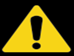 WHO KNOWS OUR MOTIVATIONS?
Our Motivations
No human being can KNOW ours
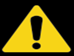 WHO KNOWS OUR MOTIVATIONS?
Our Motivations
No human being can KNOW ours
No spiritual being can KNOW ours
Job 1:9-10
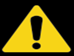 WHO KNOWS OUR MOTIVATIONS?
Our Motivations
No human being can KNOW ours
No spiritual being can KNOW ours
Only God KNOWS (Prov. 16:2, Heb. 4:12)
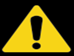 WHAT ARE YOUR MOTIVATIONS…
…For Worshiping God?
…For Serving Others?
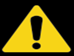 …FOR WORSHIPING GOD?
In Prayer
Matt. 6:5, 23:5
Jms. 4:3
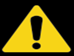 …FOR WORSHIPING GOD?
In Singing
Eph. 5:18
Col. 3:16
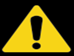 …FOR WORSHIPING GOD?
In Singing
Eph. 5:18
Col. 3:16
“to the Lord”
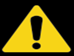 …FOR WORSHIPING GOD?
In Partaking of the Lord’s Supper
1 Cor. 11:27-29
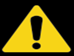 …FOR WORSHIPING GOD?
In Preaching
Phili. 1:16-17
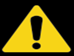 …FOR WORSHIPING GOD?
In Giving
2 Cor. 9:7
Mk. 12:41-44
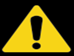 …FOR SERVING OTHERS?
The Pharisees – Matt 23:5
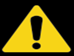 …FOR SERVING OTHERS?
The Pharisees – Matt 23:5
True Disciples – Matt. 5:16, Col. 1:10
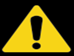 THE QUESTION
What Are Your
Motivations?
Invitation Song
Songs of
Praise to God
The Lord’s Supper
ClosingPRAYER
Closing Song
JOIN US FOR OUR
Family Night ThisWEDNESDAY@ 6:30 pm
@ the English Home!